The World Of Linear Equations
Writing Linear Equations                 
In Slope-Intercept Form 
      y = mx + b
If you are given:  The slope and y-intercept
Finding the equation of the line in  y= mx + b form.  Given: slope and y-intercept.  Just substitute the “m” with the slope value and the “b” with the y-intercept value.
Slope = ½  and
y-intercept = -3

    y= mx + b
½
-3
y= ½x – 3
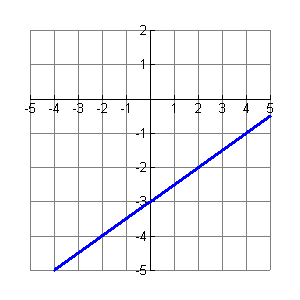 If you are given:  A Graph
Find the:
y – intercept =  b  = the point where the line crosses the y axis.
Slope =             = m =
y – intercept =  b  = -3
Slope =               = m =   ½
        y= mx + b
-3
½
y= ½x – 3
If you are given:         The slope and a point
½
Given: slope (m) and a point (x,y). To write equations given the slope and a point using  Point-Slope Form.
Slope =½ and point (4,-1)
4
-1
Point-Slope Form
-1	     	-1
y= ½x – 3
If you are given:       The slope and a point
Given: slope (m) and a point (x,y).  Substitute x, y, and m into y = mx+b and find the value of b (the y-intercept).  Then write the equation substituting m and b values into y = mx + b.
½
Slope =½ and point (4,-1)
            y = mx  +  b
4
-1
-1 = ½(4)  +  b
-1  =   2   +  b
        -2      -2
        -3  =   b      So!
   m  =  ½  and b  =  -3
y= ½x – 3
If you are given:                            Two points
Finding the equation of the line in  y= mx + b form.  Given: Two points.  First find the slope (m) and then substitute one of the points x and y values into y =  mx+b along with the slope.
Find the:
     Slope =             = m =
½
Slope =½ and point (2, -2)
               y = mx  +  b
2
-2
-2 = ½(2)  +  b
-2  =   1   +  b
         -1      -1
         -3   =   b      So!
   m  =  ½  and b  =  -3
Point (-2, -4) & Point (2, -2)
y= ½x – 3
If you are given:                            Two points
Finding the equation of the line in  y= mx + b form.  Given: Two points.  First find the slope (m) and then substitute one of the points x and y values into Point-Slope Form.
Find the:
     Slope =         = m =
Slope =½ and point (2, -2)
½
2
-2
Point-Slope Form
Point (-2, -4) & Point (2, -2)
-2	         -2
y= ½x – 3
This powerpoint was kindly donated to www.worldofteaching.com




http://www.worldofteaching.com is home to over a thousand powerpoints submitted by teachers. This is a completely free site and requires no registration. Please visit and I hope it will help in your teaching.